Dědičnost krevních skupin
Krevní skupiny systému AB0
Krevní skupina je určena antigeny 
na povrchu červených krvinek. 

Nepřítomnost některého z těchto 
znaků vede k přirozené produkci 
příslušných protilátek .
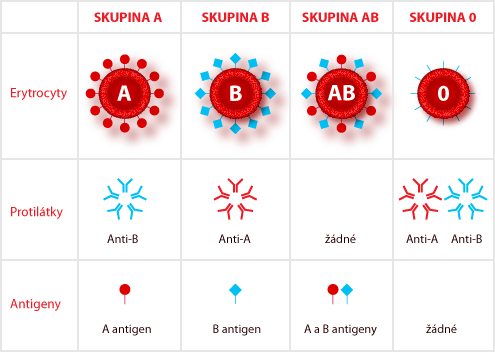 Skupina
Antigen
Protilátka
Frekvence
v naší populaci
A
A
anti-B
42 %
B
B
anti-A
18 %
0
---
anti-A, anti-B
32 %
AB
A, B
---
8 %
Systém AB0 v ČR
Krevní skupiny systému AB0
Gen, který je určuje, se vyskytuje ve třech alelách:  IA , IB , i
 
Alela IA určuje přítomnost antigenu A na červ. krvinkách

Alela IB určuje přítomnost antigenu B na červ. krvinkách

Alela i nenese žádnou informaci
Krevní skupina
Možné genotypy
A
IA IA,        IAi
B
IBIB      IBi
0
ii
AB
IA IB
Krevní skupiny systému AB0
Krevní skupiny systému AB0
Příklad: Kterého z mužů lze vyloučit jako otce dítěte?
a) matka má krevní skupinu B, dítě 0, jeden muž A, druhý AB.

b) matka má krevní skupinu B, dítě AB, jeden muž A, druhý B.
Řešení a):
Dítě:  
Fenotyp: 0 …. Genotyp: 0 (ii)
Matka: 
Fenotyp: B…. Genotyp: B0 nebo BB

Otec 1: 
Fenotyp: A… Genotyp: A0 nebo AA
Otec 2: 
Fenotyp: AB… Genotyp: AB
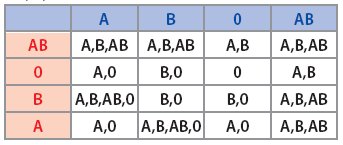 Řešení b):
Dítě:  
Fenotyp: AB …. Genotyp: AB
Matka: 
Fenotyp: B…. Genotyp: B0 nebo BB

Otec 1: 
Fenotyp: A… Genotyp: A0 nebo AA
Otec 2: 
Fenotyp: B… Genotyp: B0 nebo BB
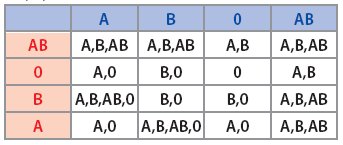